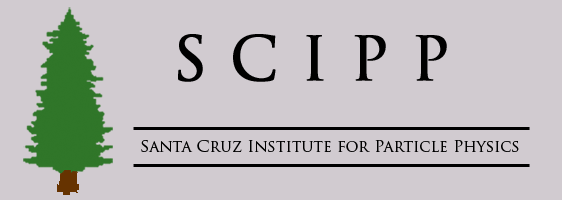 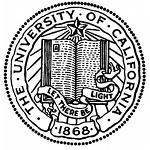 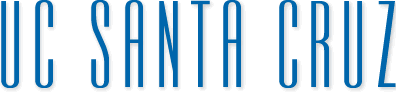 Stefano Profumo
University of California, Santa Cruz
Santa Cruz Institute for Particle Physics
Baryogenesis and Astrophysics
Cosmic Frontier Workshop
SLAC, March 6-8 2013
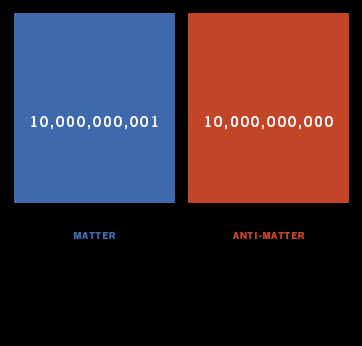 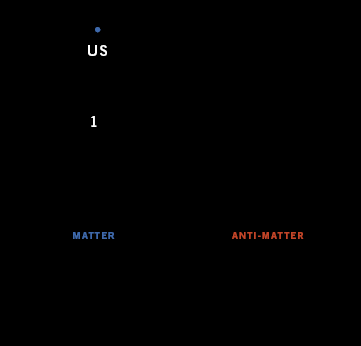 What is the origin of the tiny 
excess of matter over anti-matter?
The Matter-Antimatter (Baryon) Asymmetry
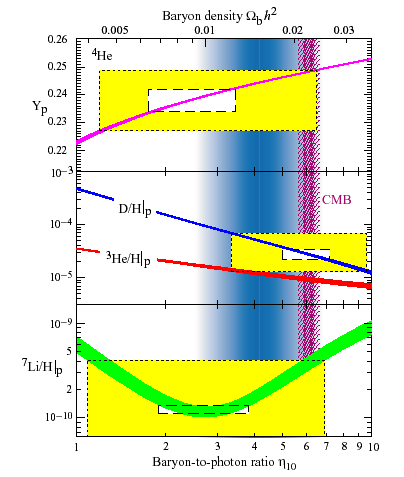 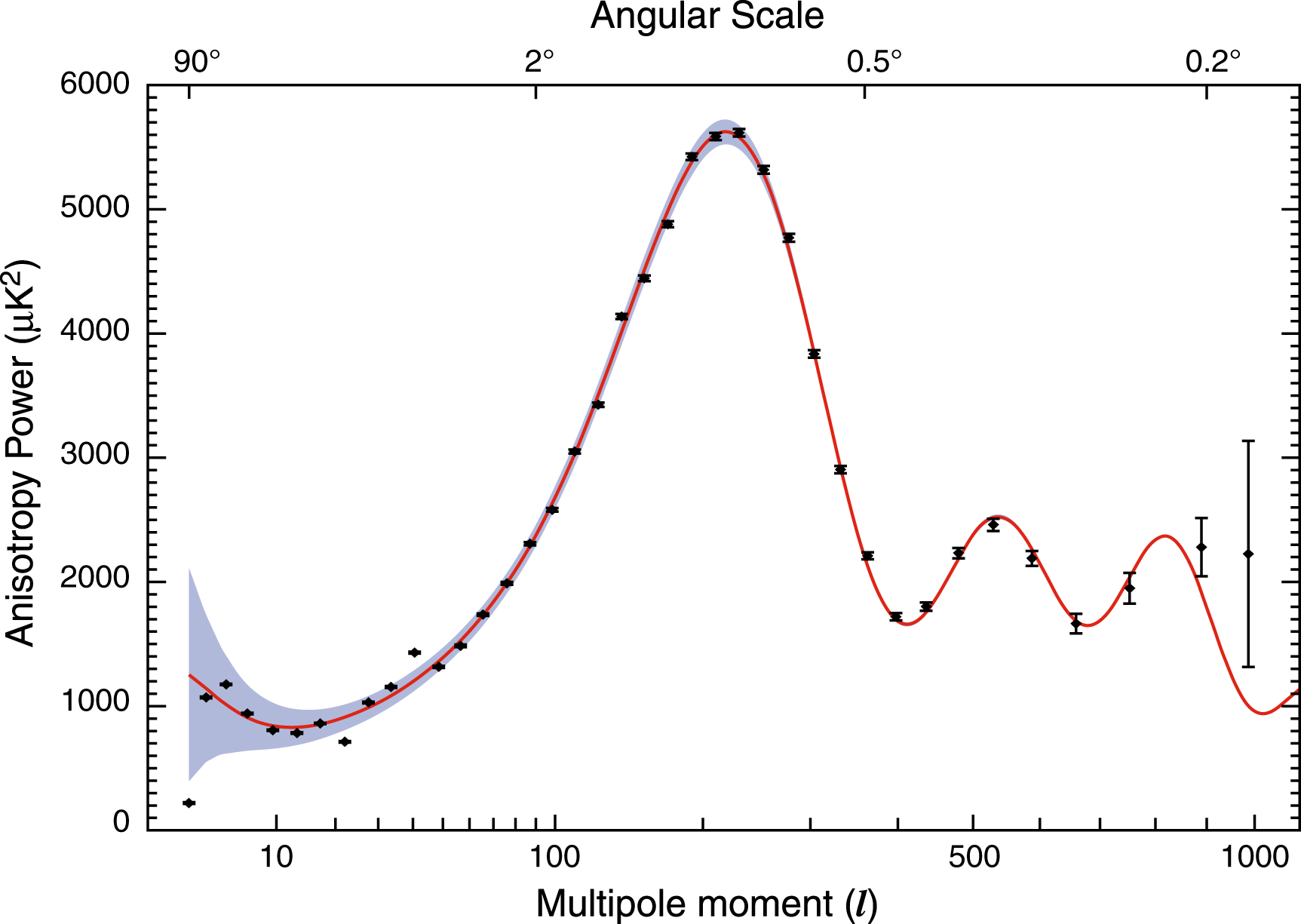 No “Standard Model” of Baryogenesis!
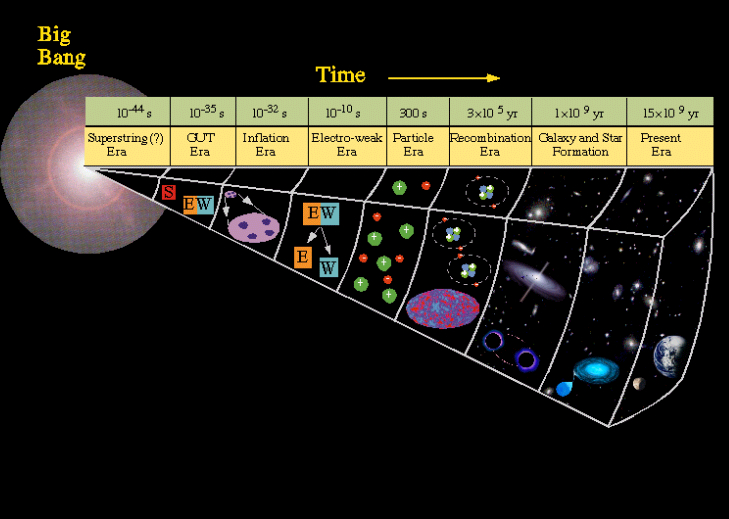 CERN
Large Hadron Collider
Electro-weak
Baryogenesis
Leptogenesis
GUT-scale
Baryogenesis
Colliders (LHC, Linear Collider)
 Gravity Waves (Ligo, LISA)
 Dark Matter (direct and indirect)
 Electric Dipole Moments (de, dn, atoms)
Primordial 
Asymmetry
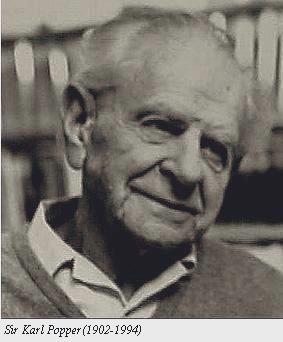 “In so far as a scientific statement 
  speaks about reality, 
  it must be falsifiable:
  And in so far as it is not falsifiable 
  it does not speak about reality”
Karl Popper,  “Logik der Forschung” (1934)
“The Logic of Scientific Discovery”
(Supersymmetric) Electro-Weak Baryogenesis: 
a falsifiable theory
(1) Out of equilibrium regions
(bubble walls)
(2) CP-violating interactions
(3) B-viol. Sphalerons produce
net baryon number rB in the 
regions of unbroken phase
Unbroken
Phase
Broken
Phase
rB diffuses in the broken EW phase 
region, and freezes in
rB is not washed out if sphaleron transitions 
are strongly suppressed in the br. phase
(i.e. if the PT is strongly first order)
Electro-Weak Baryogenesis
Electro-Weak
Phase Transition
(non-standard)
Higgs Sector
Dark Matter
(if supersymmetric)
CP
Violation
Electro-Weak Baryogenesis: Physical Concepts
SUSY Electro-Weak
Baryogenesis
Electro-Weak
Phase Transition
Gravitational
Waves
(non-standard)
Higgs Sector
Collider
Searches
DM detection
CP
Violation
EDM Searches
Electro-Weak Baryogenesis: Probes
Electro-Weak
Phase Transition
Gravitational
Waves
(non-standard)
Higgs Sector
SUSY Electro-Weak
Baryogenesis
Dark Matter
(if supersymmetric)
Electro-Weak
Phase Transition
entropy injection
(latent heat)
Gravitational
Waves
(non-standard)
Higgs Sector
Collider
Searches
DM detection
CP
Violation
EDM Searches
Electro-Weak Baryogenesis: Probes
Electro-Weak
Phase Transition
strongly
first order?
Gravitational
Waves
(non-standard)
Higgs Sector
SUSY Electro-Weak
Baryogenesis
Dark Matter
(if supersymmetric)
Electro-Weak Baryogenesis
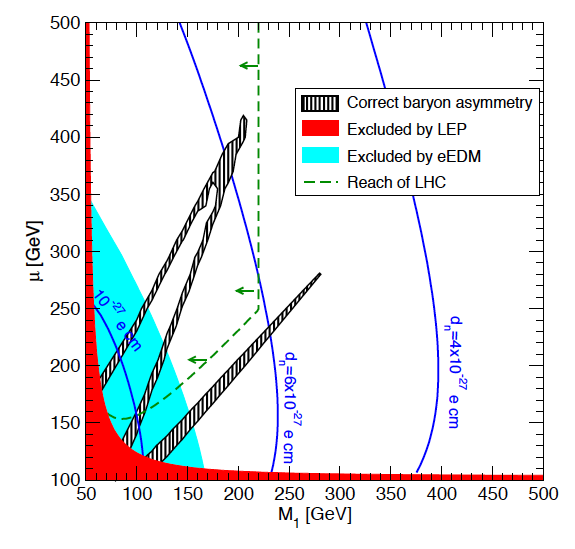 Masses of superpartners 
of Higgs and Photon
Cirigliano, Profumo and Ramsey-Musolf, JHEP 2009; DoE NP Long Range Plan
Electro-Weak Baryogenesis
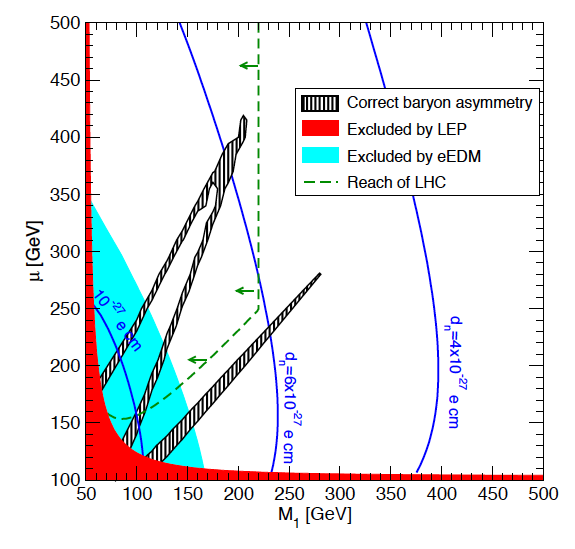 Within Reach of Large
Hadron Collider
Cirigliano, Profumo and Ramsey-Musolf, JHEP 2009; DoE NP Long Range Plan
Electro-Weak Baryogenesis
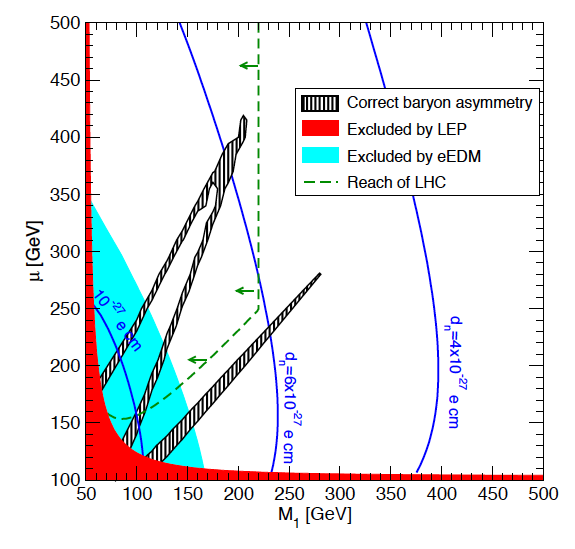 Within Reach of 
Next-Generation
EDM Searches
Cirigliano, Profumo and Ramsey-Musolf, JHEP 2009; DoE NP Long Range Plan
Outline
The fate of sfermion (e.g. stop) sources
Accidental SUSY baryogenesis and dark matter
A (next-to-minimal) model that does everything
Kozaczuk, Profumo, Ramsey-Musolf and Wainwright, 2012
Kozaczuk, Profumo and Wainwright, 2012 and 2013
Sfermion sources?
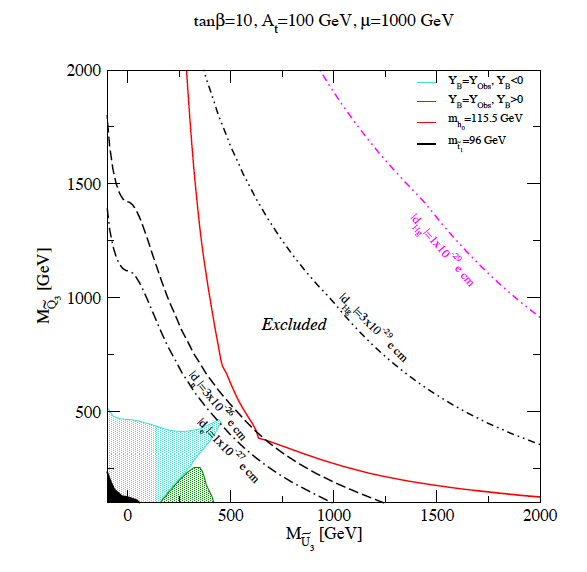 Mercury EDM
Neutron EDM
Electron EDM
Kozaczuk, Profumo, Ramsey-Musolf, Wainwright, 2012
Sfermion sources?
Stop (and sbottom, at large tanb) resonant sources 
   are ruled out by EDM searches
Statement robust to >>factor 10 systematics in YB
Resonant stau sources OK, but extremely finely tuned 
   (Higgs connection? light staus could enhance hgg)
Kozaczuk, Profumo, Ramsey-Musolf, Wainwright, 2012
Carena, Gori, Shah, Wagner and Wang, 2012
SUSY Electro-Weak Baryogenesis Sources
must be fermionic (resonant higgsino-gaugino)
x
x
Cirigliano, Profumo, Ramsey-Musolf, 2006
SUSY Electro-Weak Baryogenesis:
the connection with Dark Matter
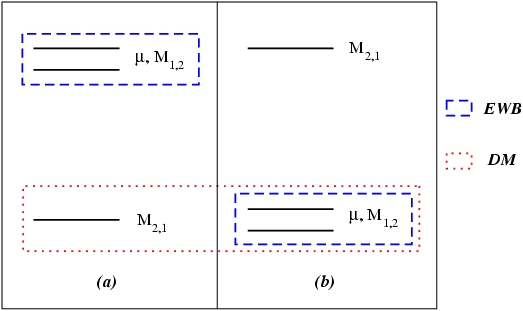 Mass
(a): EWB and DM are “unrelated”
(b): EWB-DM connection
Kozaczuk and Profumo
Electro-Weak Baryogenesis and Dark Matter
~
H
~
W
Direct 
Detection
~
H
c
Indirect 
Detection
Large annihilation rate into gauge bosons: 
lots of gamma rays, neutrinos
h
N
Electro-Weak Baryogenesis and Dark Matter
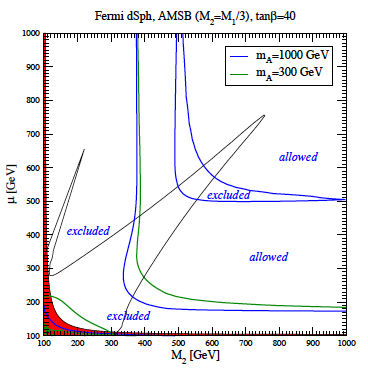 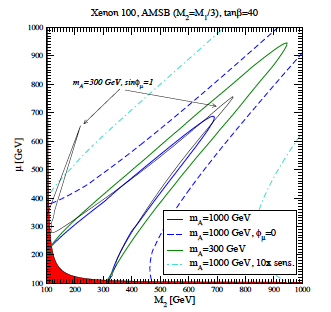 Direct Detection
Indirect Detection
Kozaczuk and Profumo, 1108.0393, JCAP 2011
Electro-Weak Baryogenesis and Dark Matter
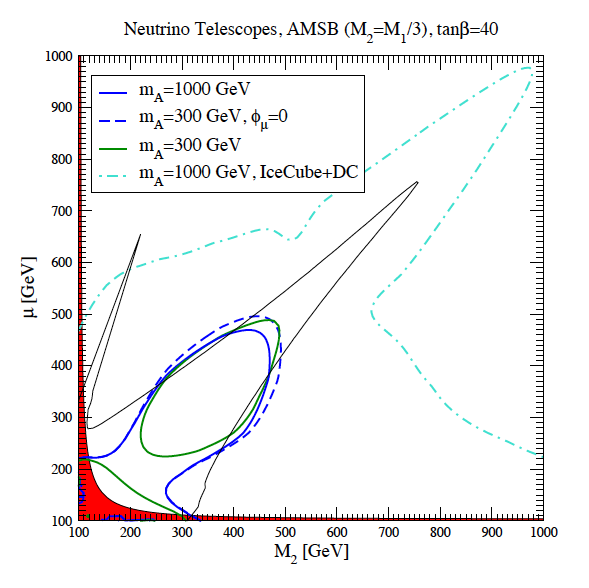 Kozaczuk and Profumo, 1108.0393, JCAP 2011
Accidental SUSY and Electro-Weak Baryogenesis
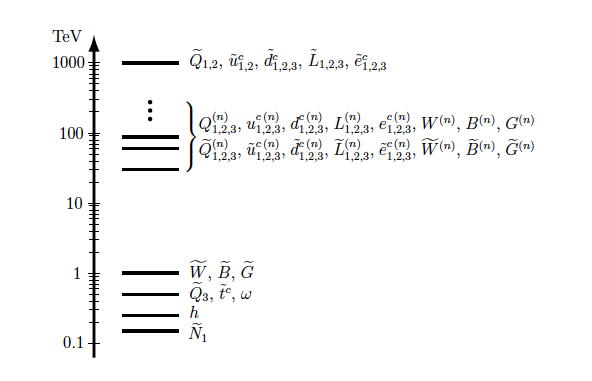 Bonus: in RS models generically radion 
can induce super-cooling of EWPT, 
making it more strongly first order
Gherghetta et al, 2011; Kozaczuk, Profumo and Wainwright, 2012
Accidental SUSY and Electro-Weak Baryogenesis
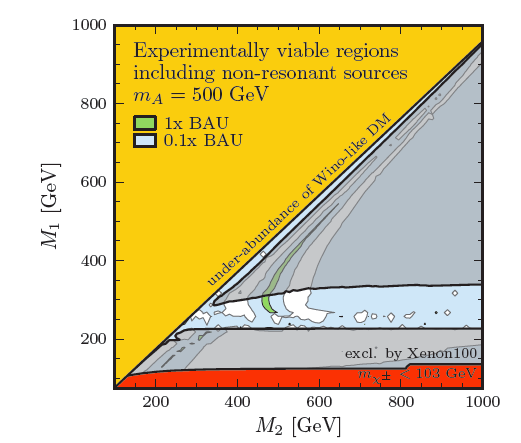 * “Well-tempered” 
   neutralino

* OK with EDM limits

* Close to be probed
   by direct detection!
Kozaczuk, Profumo and Wainwright, 2012
A model that does everything
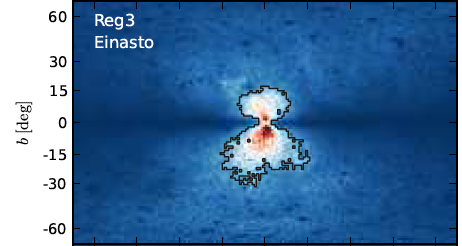 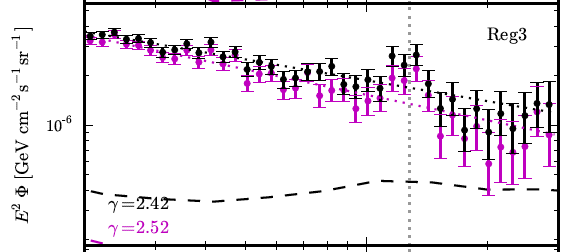 Line with right cross section
Suppressed GR continuum
Right Higgs mass
Strongly first order EWPT
OK with direct detection
OK with SUSY searches
OK with EDM searches
OK with direct DM searches
Weniger, 2012; Kozaczuk, Profumo and Wainwright 2013
A model that does everything
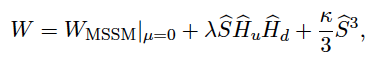 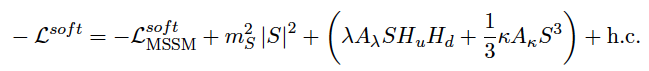 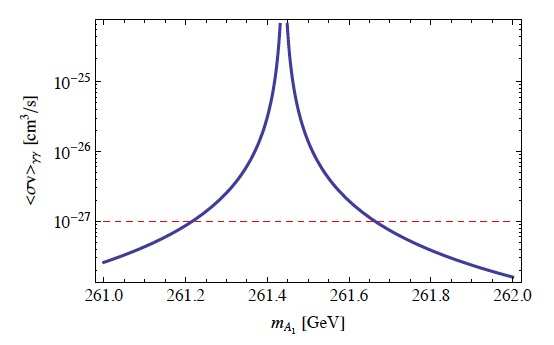 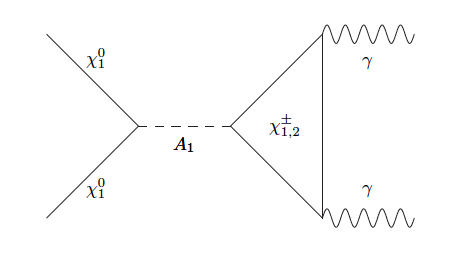 Kozaczuk, Profumo and Wainwright, 2013
A model that does everything
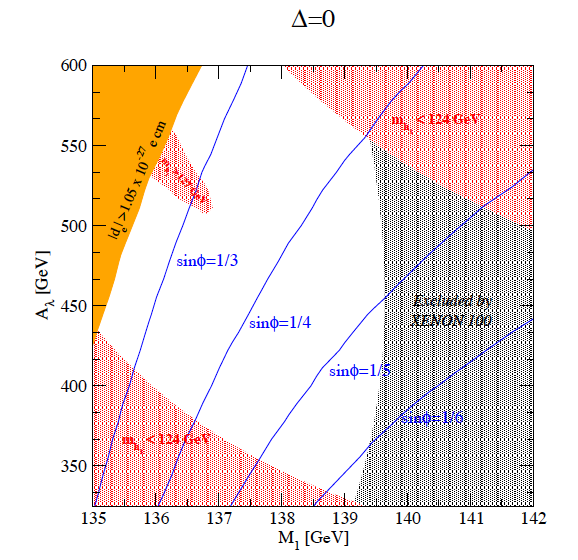 Kozaczuk, Profumo and Wainwright, 2013
A model that does everything
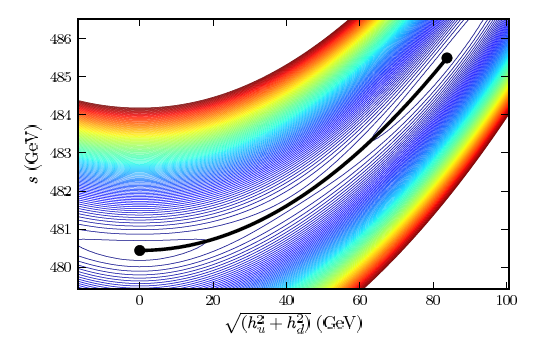 Tunneling
Direction
in field space
Effective potential at critical temperature
(all NMSSM degrees of freedom included!)
Kozaczuk, Profumo and Wainwright, 2013
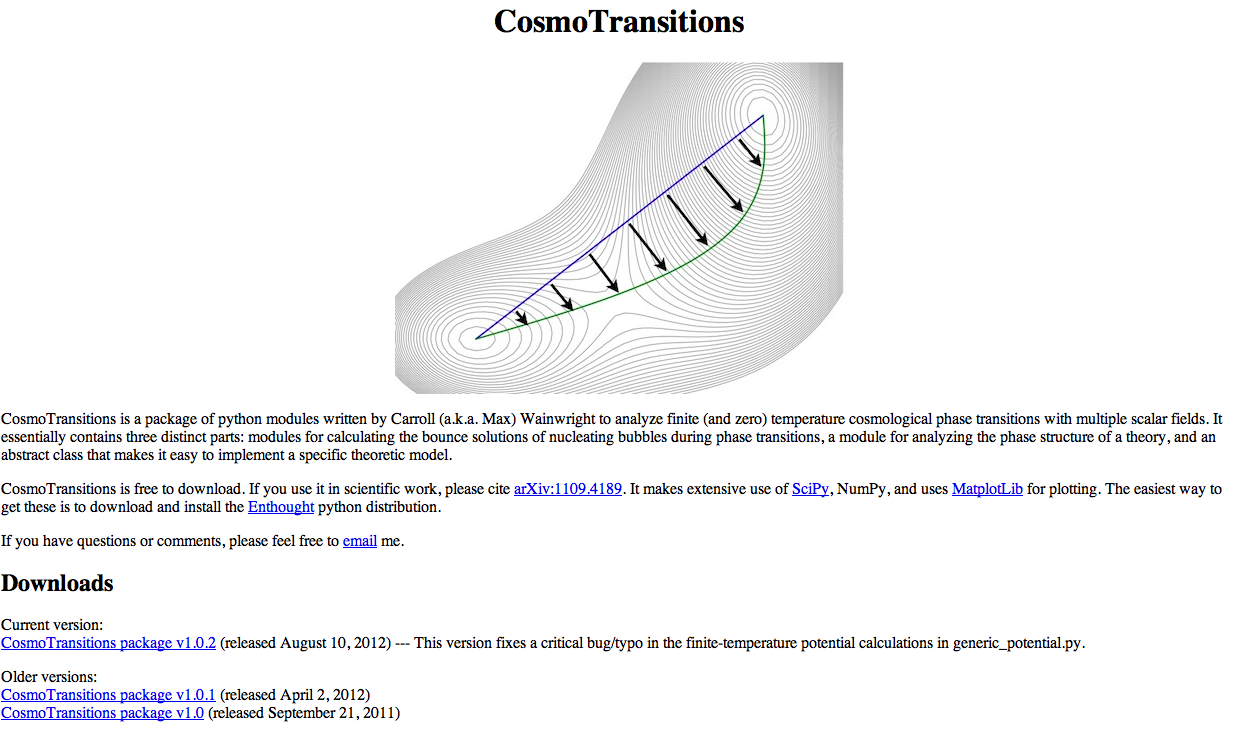 Wainwright, 2012
Conclusions
SUSY EWB alive – as long as something explains 
      how the EWPT can be made strongly first order
Sfermion sources are dead
Multiple probes are closing in, especially 
      EDM, direct dark matter detection
Theory issue: gauge dependence in effective potential
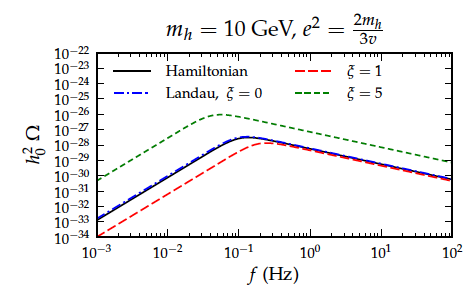